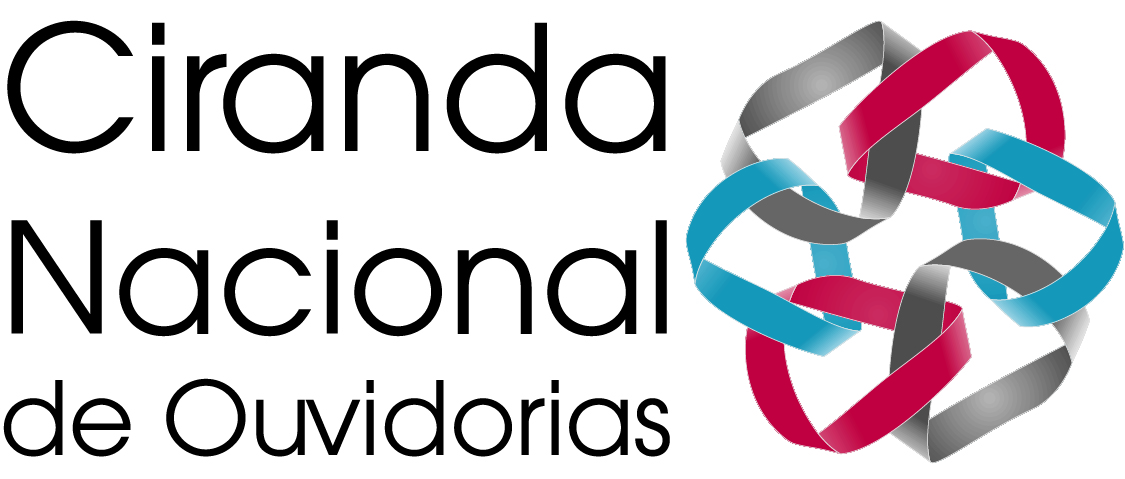 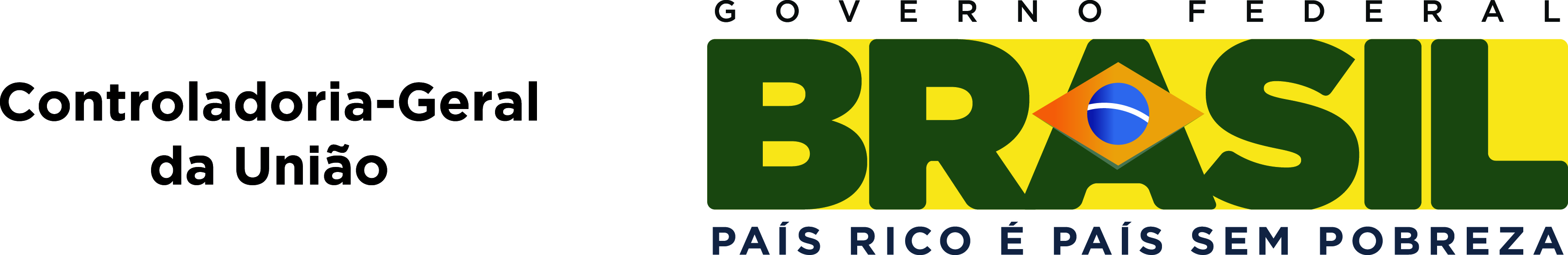 Instruções Normativas da Ouvidoria-Geral da União
PRESIDÊNCIA DA REPÚBLICA
Controladoria-Geral da União
Ouvidoria-Geral da União
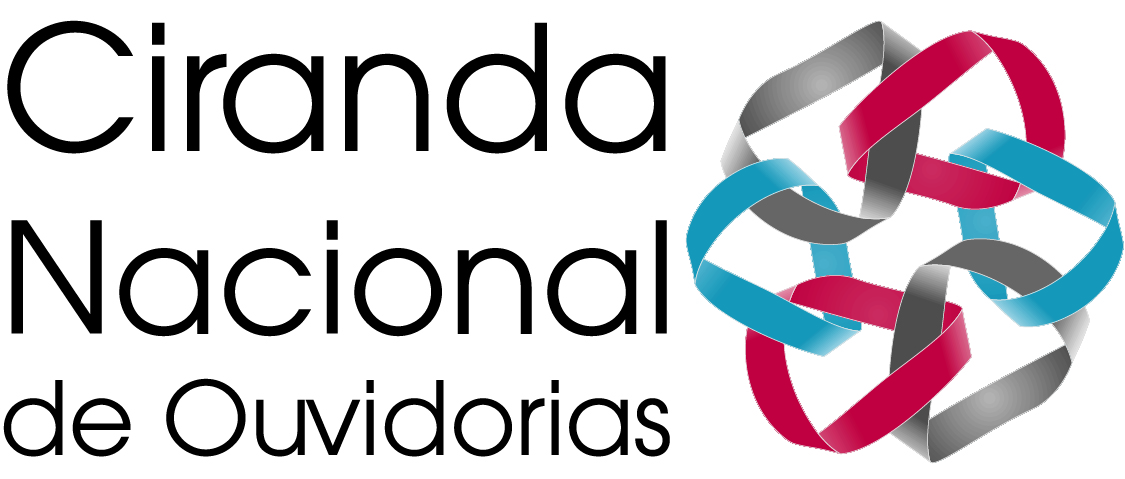 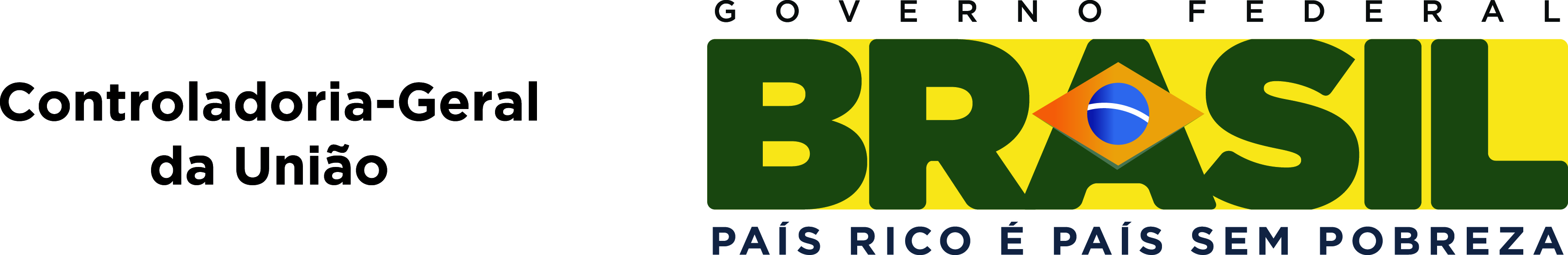 Instruções Normativas
Instrução Normativa Conjunta OGU/CRG n. 01/2014

Instrução Normativa OGU n. 01/2014
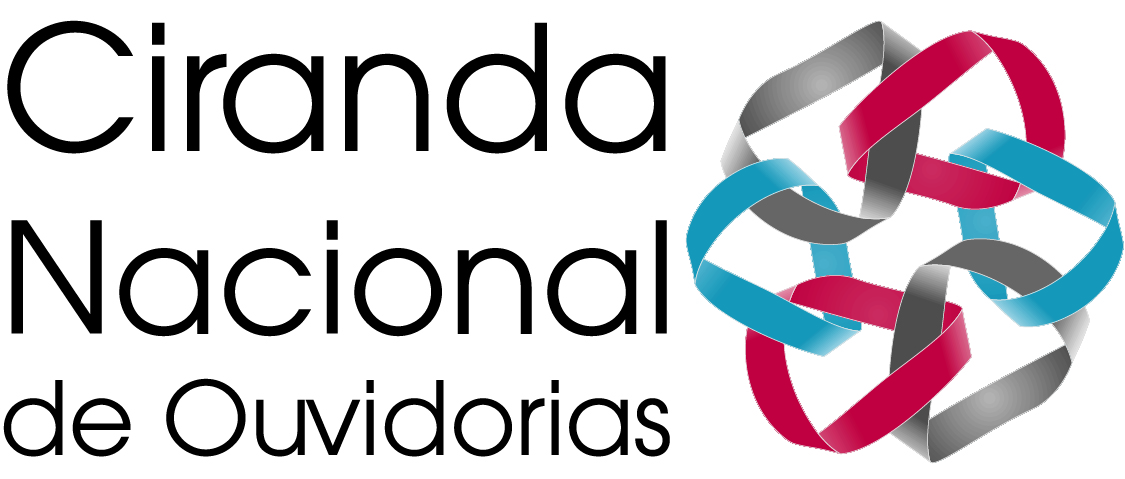 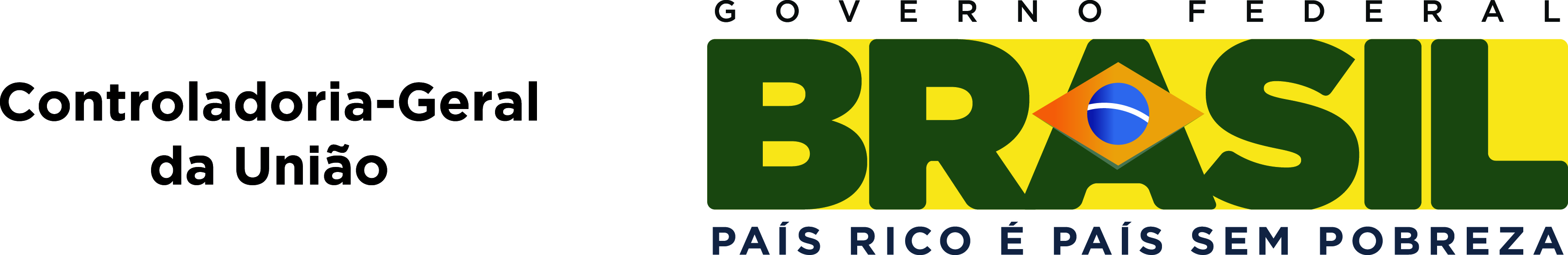 Fundamentos
- Art. 116, V, a, Lei n. 8.112/90;
- Arts. 18-20, Lei n. 10.683/03;
- Arts. 30 e 31 do Decreto-lei n. 200/67;
- Arts. 16 e 17 do Decreto n. 6932/09;
- Art. 14, I, Anexo I ao Decreto n. 8.109/13;
- Art. 13 do Decreto n. 8.243/14
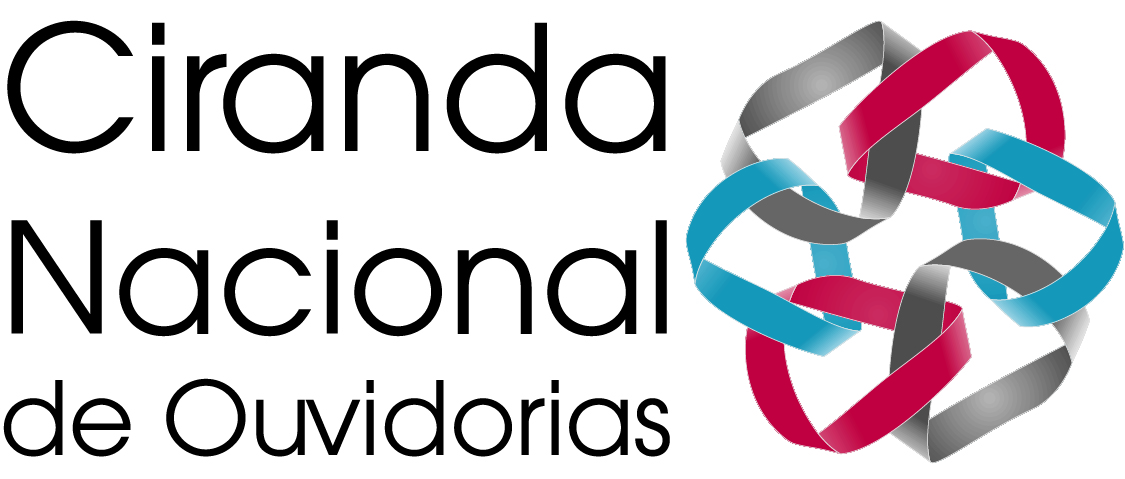 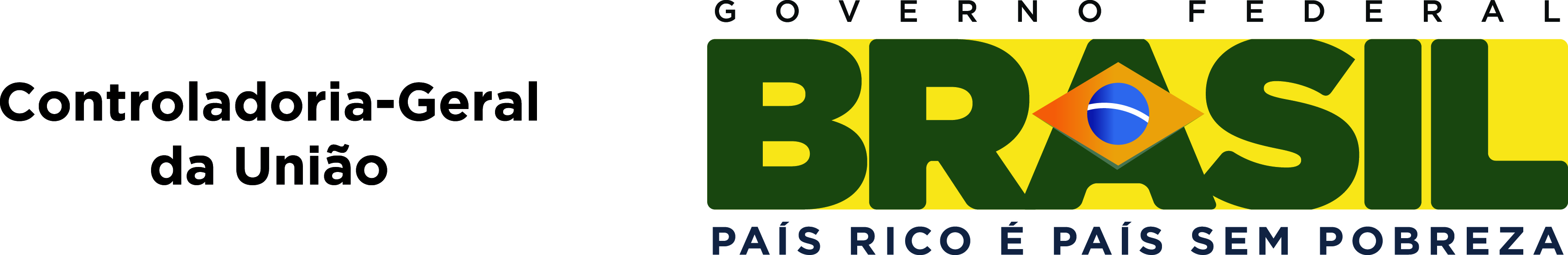 Instrução Normativa Conjunta OGU/CRG n. 01/2014
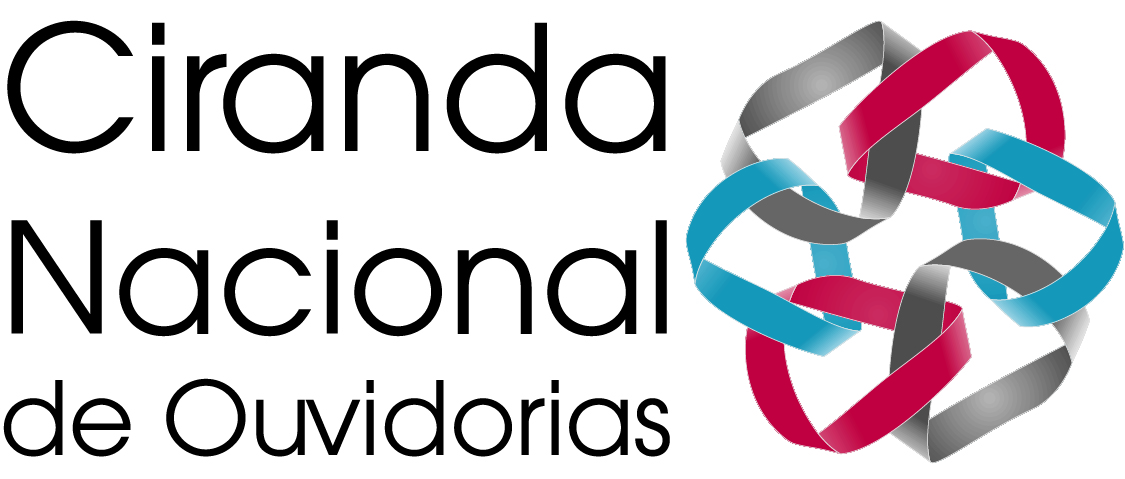 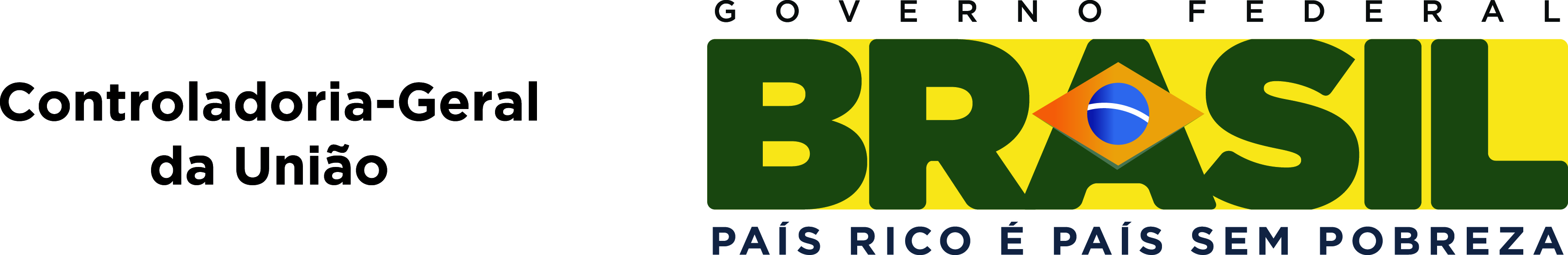 IN OGU/CRG: denúncia anônima
A CF/88 veda o anonimato (art. 5º, IV)

STF relativizou esta proibição (Inq. 1.957-PR)

- “As autoridades públicas não podem iniciar qualquer medida de persecução (penal ou disciplinar), apoiando-se, unicamente, para tal fim, em peças apócrifas ou em escritos anônimos”.
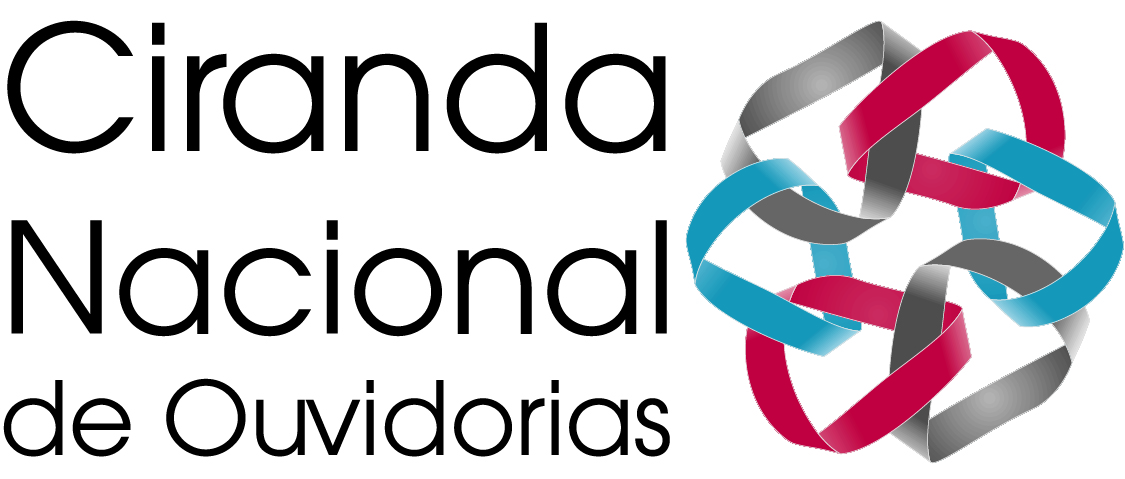 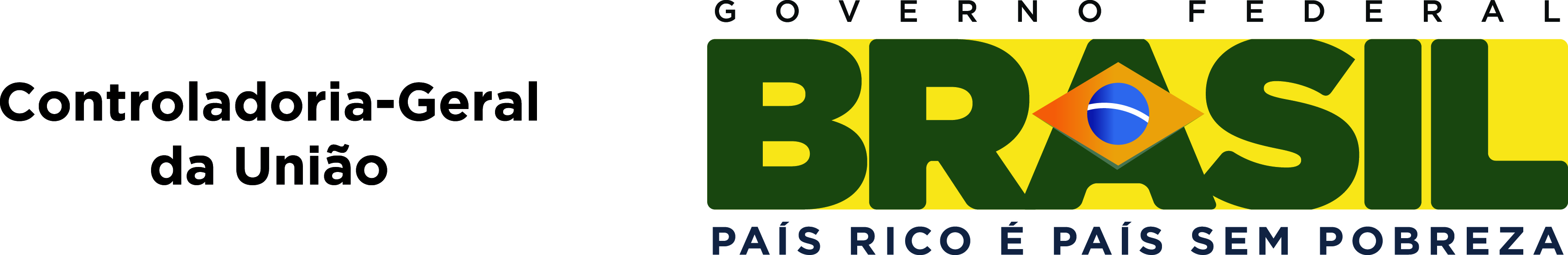 IN OGU/CRG: denúncia anônima
- Nada impede, contudo, que o Poder Público, provocado por delação anônima (“disque-denúncia”, p. ex.), adote medidas informais destinadas a apurar, previamente, em averiguação sumária, “com prudência e discrição”, a possível ocorrência de eventual situação de ilicitude penal, desde que o faça com o objetivo de conferir a verossimilhança dos fatos nela denunciados, em ordem a promover, então, em caso positivo, a formal instauração da “persecutio criminis”, mantendo-se, assim, completa desvinculação desse procedimento estatal em relação às peças apócrifas.
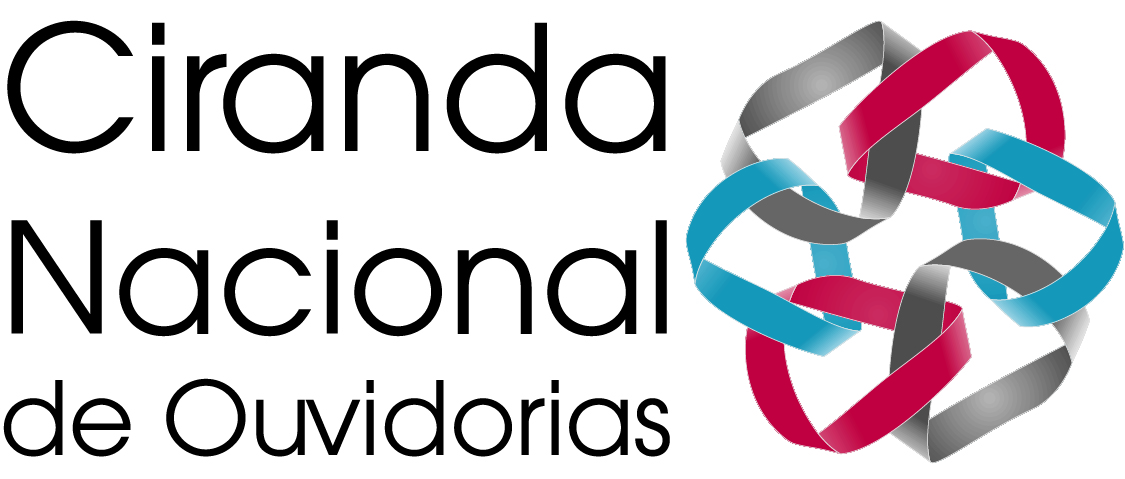 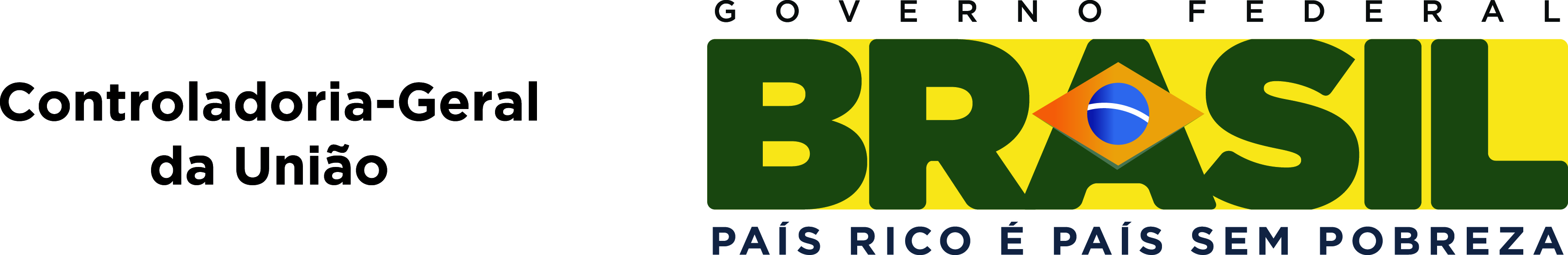 IN OGU/CRG: denúncia anônima
- Art. 2º. Apresentada denúncia anônima frente a ouvidoria do Poder Executivo federal, esta a receberá e a tratará, devendo encaminhá-la aos órgãos responsáveis pela apuração desde que haja elementos suficientes à verificação dos fatos descritos. 
§1º Recebida a denúncia anônima, os órgãos apuratórios a arquivarão e, se houver elementos suficientes, procederão, por iniciativa própria, à instauração de procedimento investigatório preliminar.
§ 2º O procedimento investigatório preliminar mencionado no parágrafo anterior não poderá ter caráter punitivo.
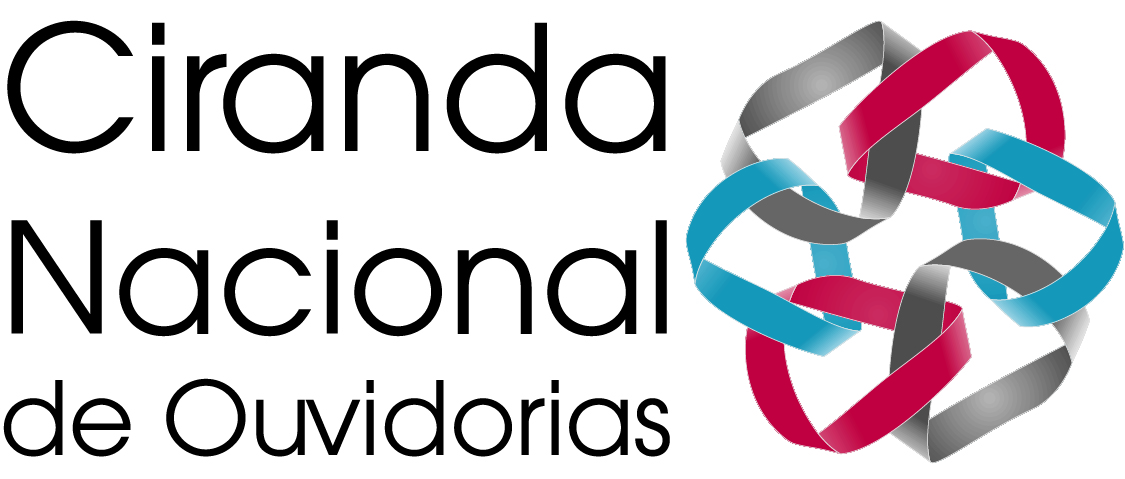 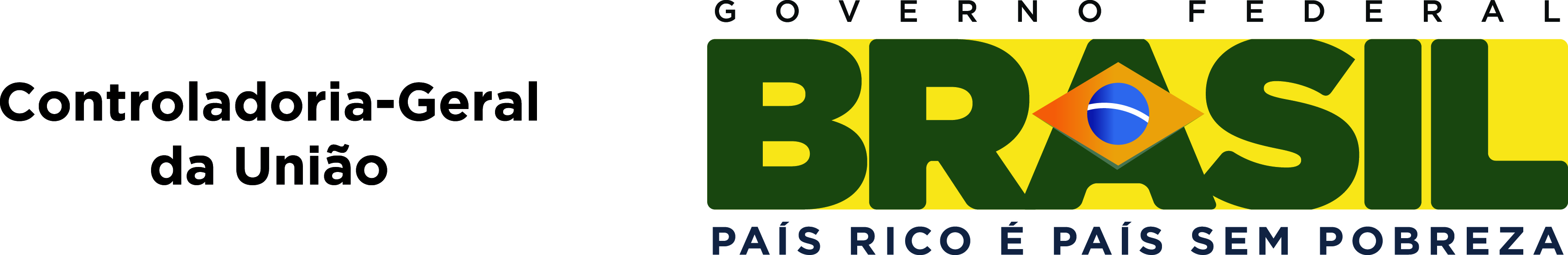 IN OGU/CRG: denúncia anônima
Enunciado CGU n.º 03 (05/05/2011)Delação anônima. Instauração. A delação anônima é apta a deflagrar apuração preliminar no âmbito da Administração Pública, devendo ser colhidos outros elementos que a comprovem.
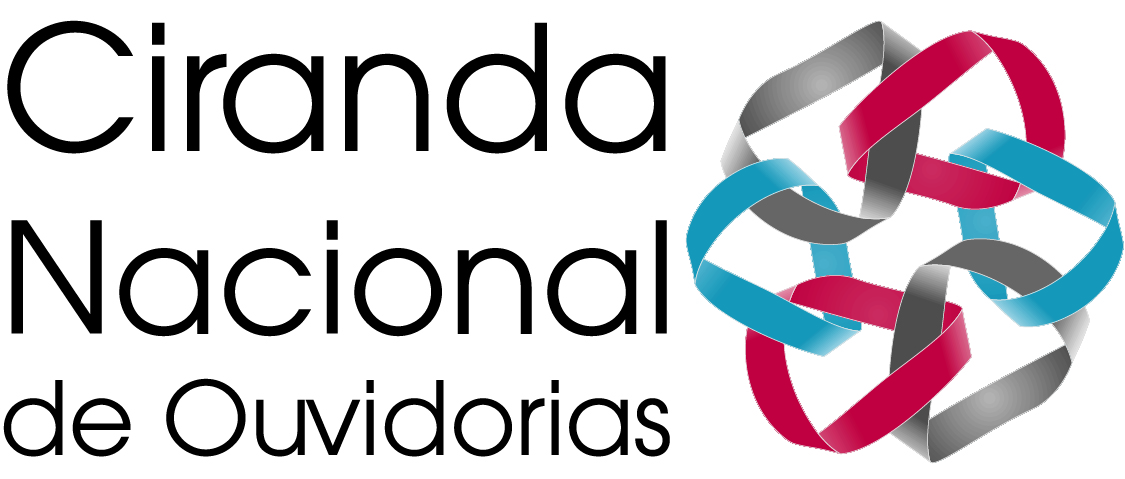 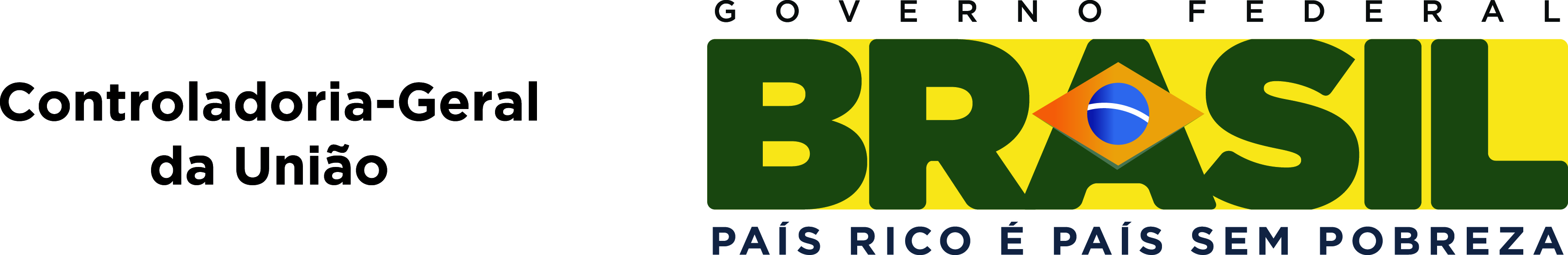 IN OGU/CRG: reserva de identidade
- Questão adquiriu complexidade a partir da entrada em vigência da Lei n. 12.527/11.

- Cidadão denunciado formula pedido de acesso à informação para conhecer a identidade daquele que o denunciou: como deve-se proceder?

 - Por um lado, conhecer o denunciante é importante para o exercício da ampla defesa; por outro, a não revelação de sua identidade pode ser fundamental para a preservação de sua integridade física.
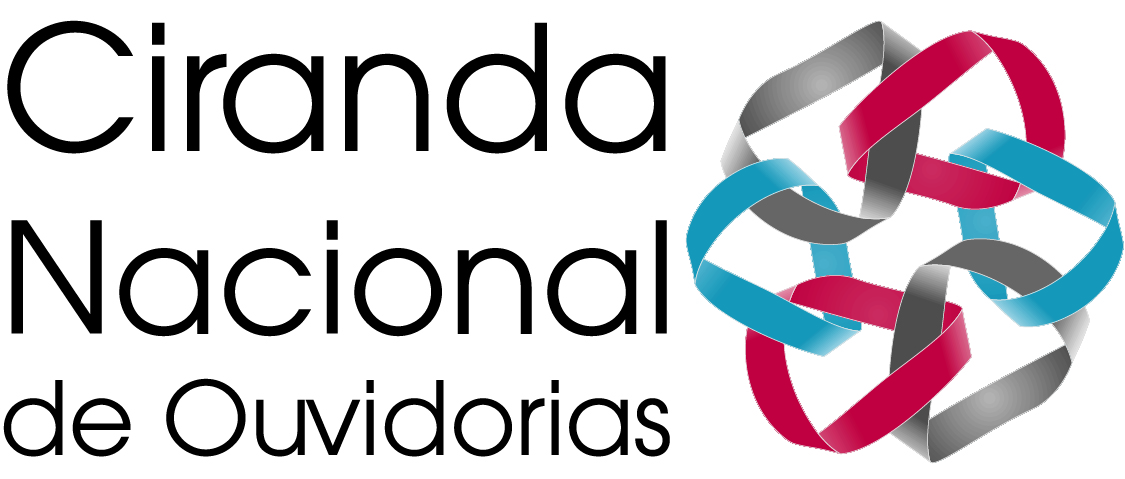 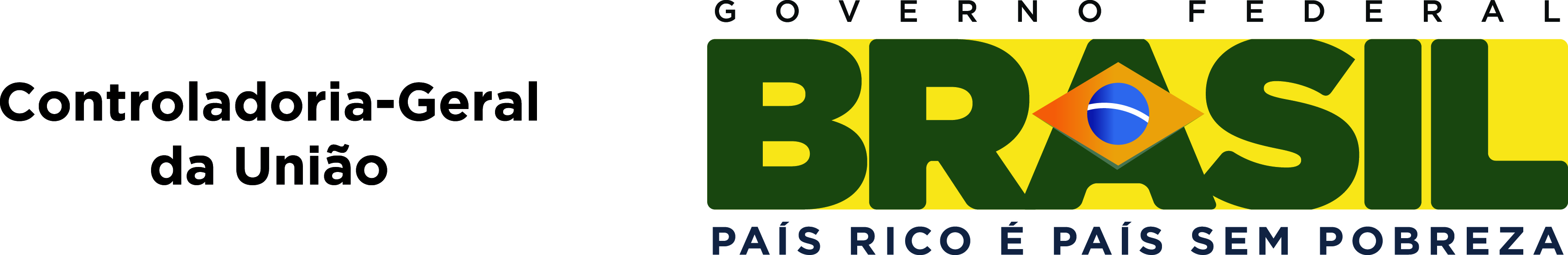 IN OGU/CRG: reserva de identidade
- Solução da CGU: informações referentes à identidade do denunciante são informações pessoais sensíveis, devendo permanecer restritas por 100 anos (art. 31 da LAI)
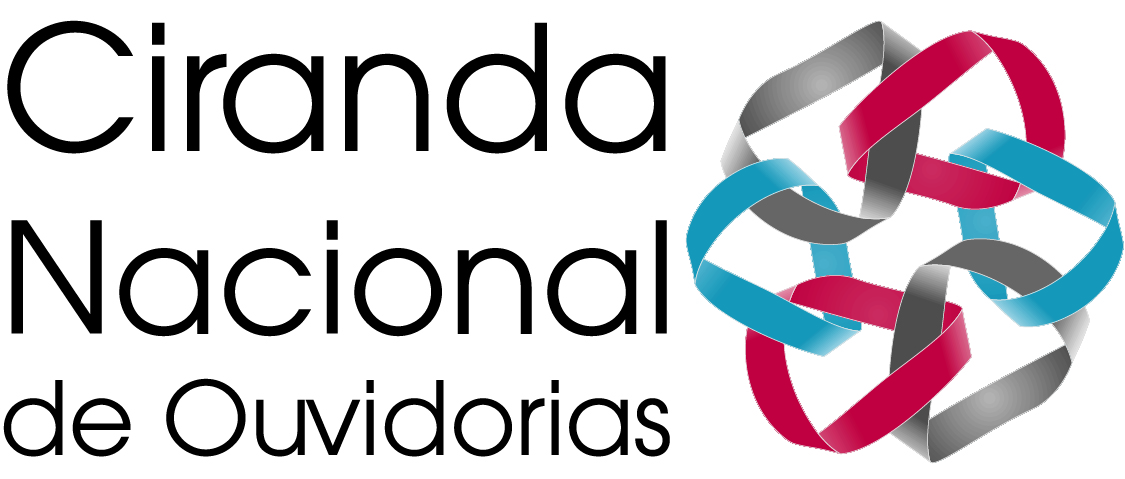 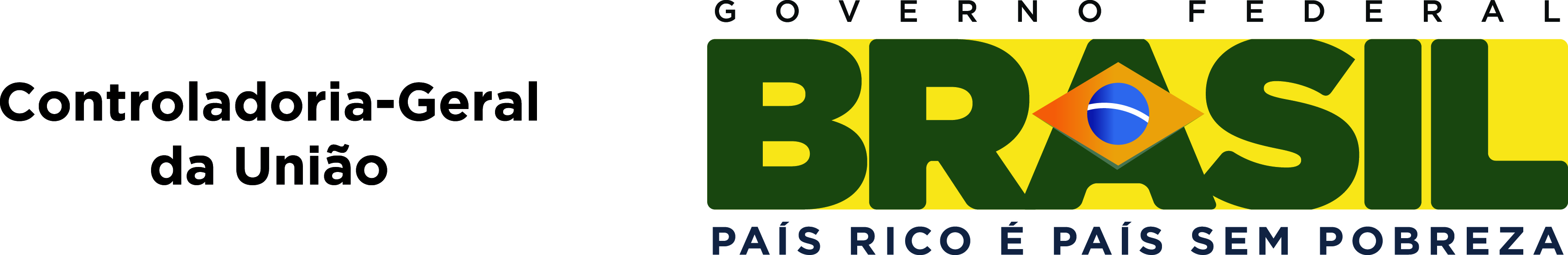 IN OGU/CRG: reserva de identidade
- O Consejo para la Transparencia já decidiu que o conteúdo de denúncias é público. No entanto, as informações referentes aos nomes dos denunciantes são dados pessoais, dos quais elas eram titulares, ademais de um atributo de sua personalidade.
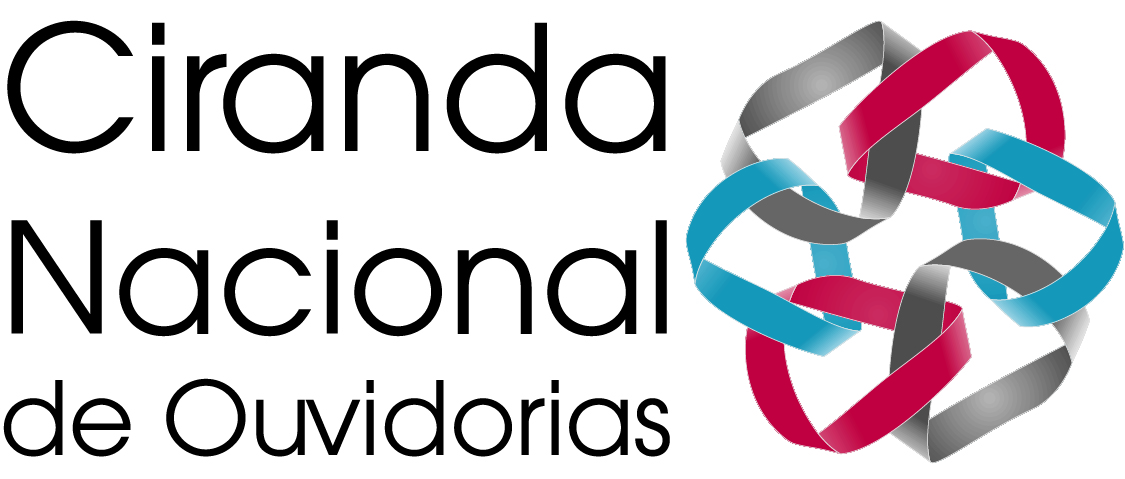 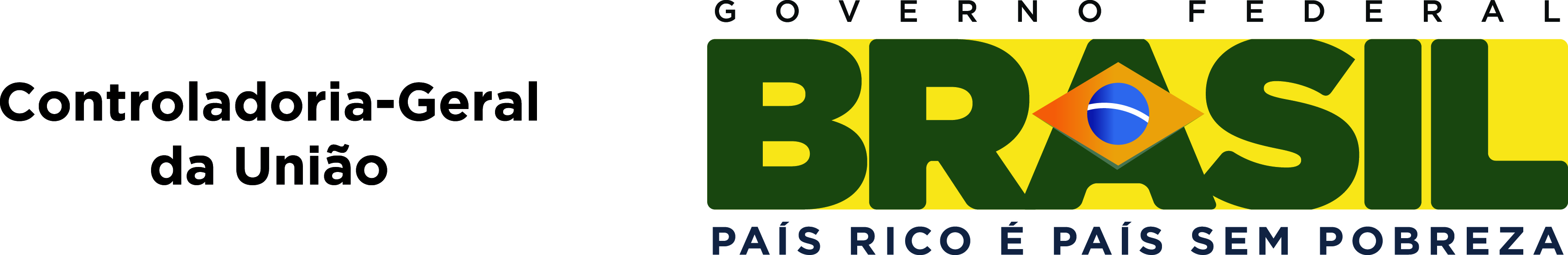 IN OGU/CRG: reserva de identidade
- Ademais, o Consejo reconheceu que “a divulgação ou entrega dos nomes de todos os denunciantes (...) poderia inibir futuras denúncias ou reclamações frente à Subsecretaria de Polícia, especialmente em matérias sensíveis, como é o caso em tela”.

- O Consejo decidiu ademais que “quando se solicitem documentos que contenham informações que possam afetar direitos de terceiros, o órgão requerido deve comunicá-los, para que estes possam exercer o direito de se opor ao pedido de acesso à informação.
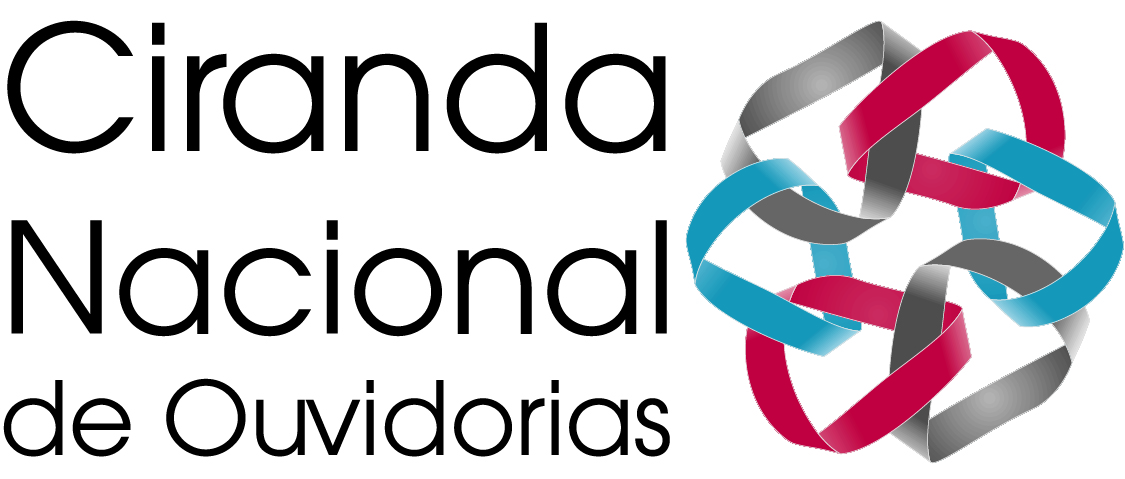 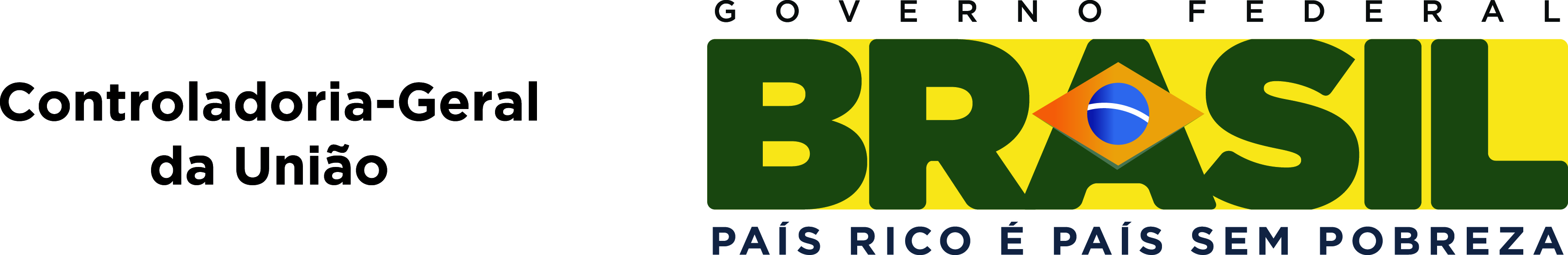 IN OGU/CRG: reserva de identidade
Art. 3º. Sempre que solicitado, a ouvidoria deve garantir acesso restrito à identidade do requerente e às demais informações pessoais constantes das manifestações recebidas. 

§ 1º A ouvidoria, de ofício ou mediante solicitação de reserva de identidade, deverá encaminhar a manifestação aos órgãos de apuração sem o nome do demandante, hipótese em que o tratamento da denúncia será o previsto no art. 2º deste normativo;
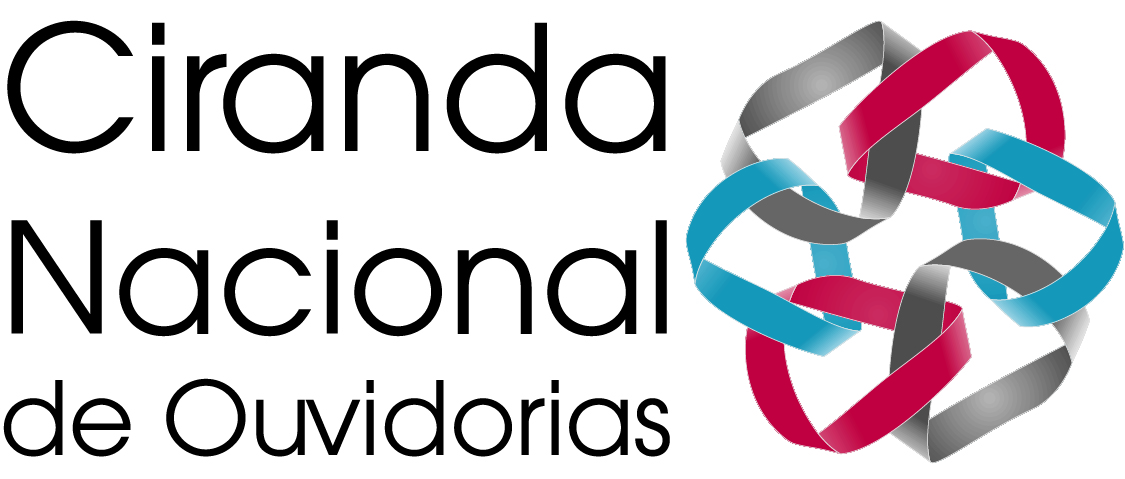 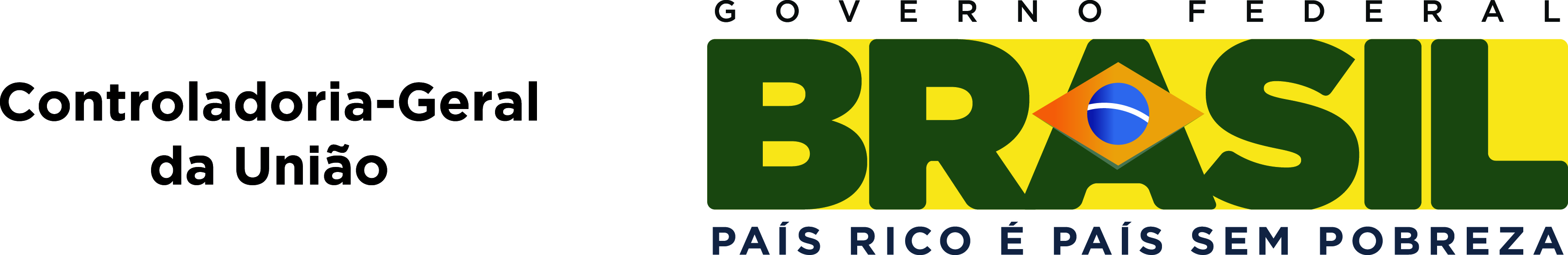 IN OGU/CRG: reserva de identidade
- § 2º Caso indispensável à apuração dos fatos, o nome do denunciante será encaminhado ao órgão apuratório, que ficará responsável a restringir acesso à identidade do manifestante à terceiros.

- 3º A restrição de acesso estabelecida no caput deste dispositivo não se aplica caso se configure denunciação caluniosa (Código Penal) ou flagrante má-fé por parte do manifestante.

- § 4º A restrição de acesso estabelecida no caput deste dispositivo encontra fundamento no art. 31 da Lei n. 12.527/11, devendo perdurar pelo prazo de 100 anos1
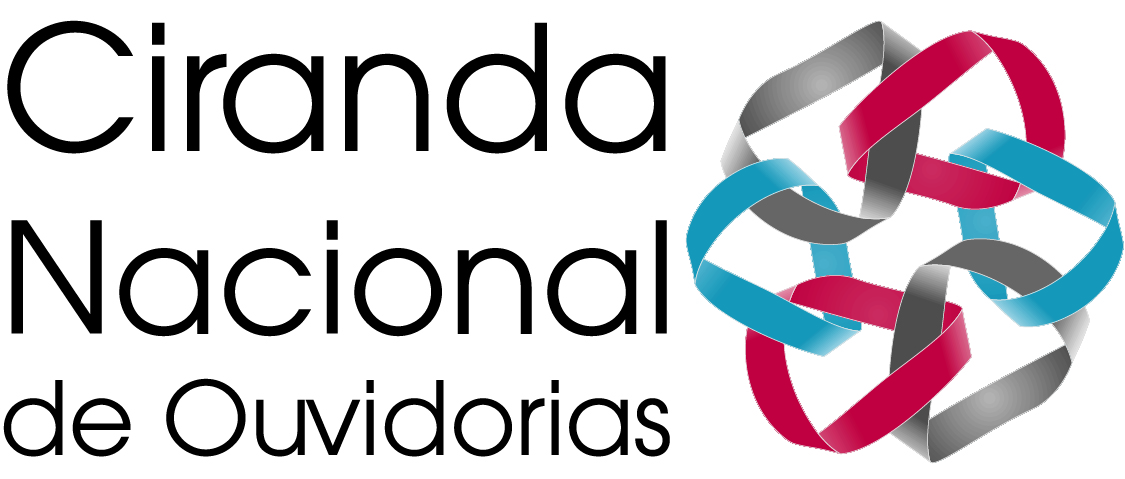 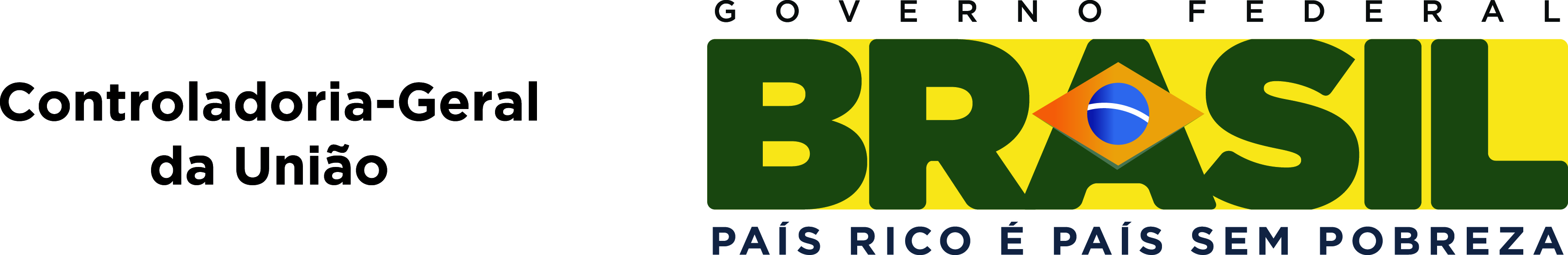 IN OGU n. 01/2014
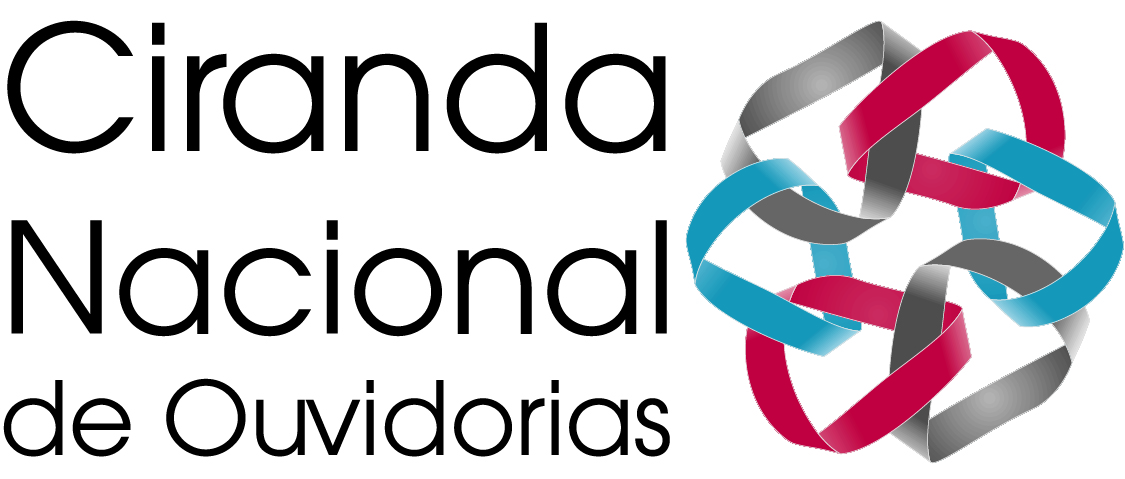 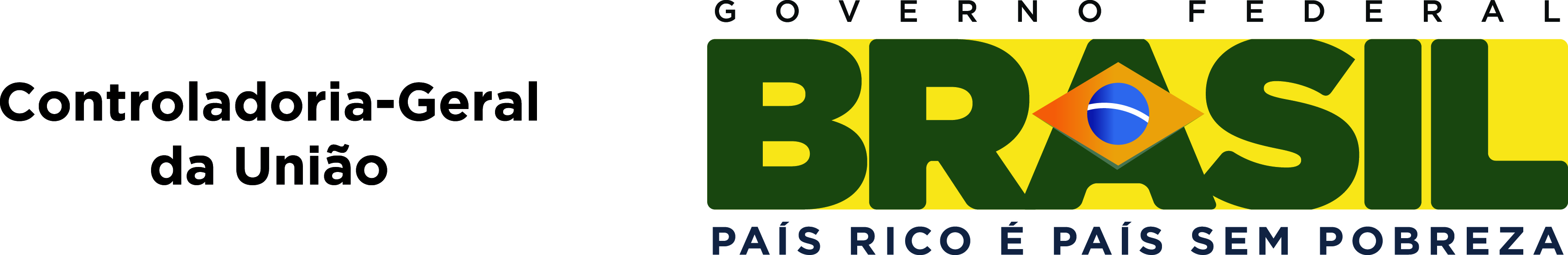 Instrução Normativa Conjunta OGU n. 01/14: objetivos
- Estabelecer padrões mínimos para as atividades das Ouvidorias do Poder Executivo Federal, contribuindo para sua maior efetividade e para a ampliação da capacidade comunicativa do Estado
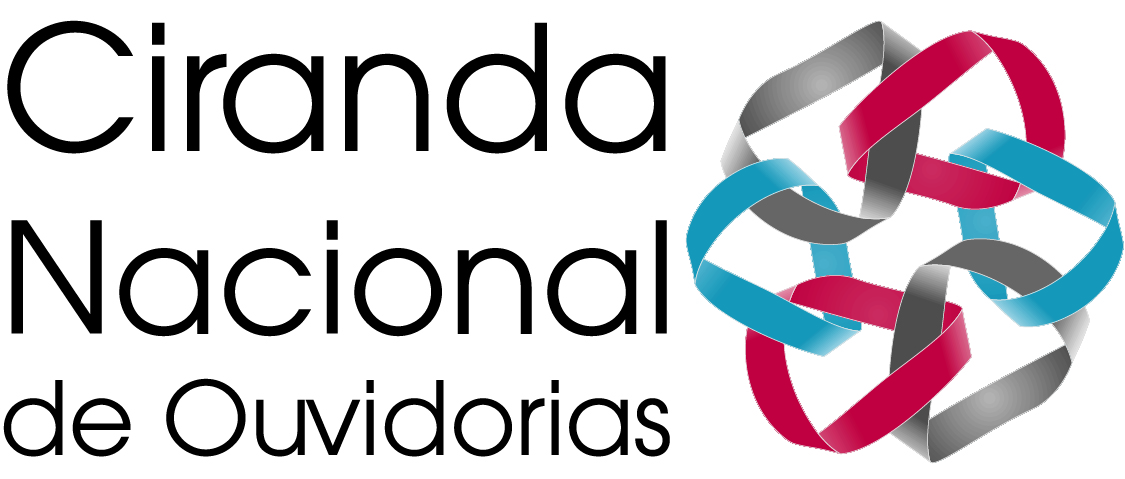 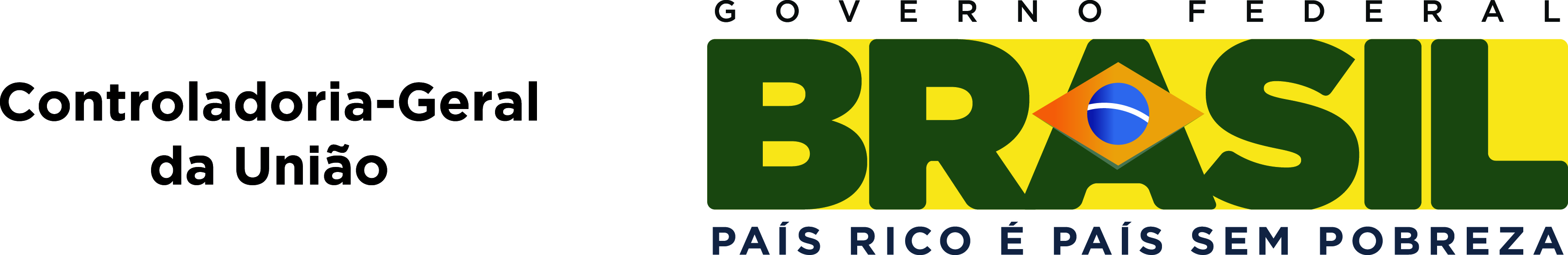 IN OGU n. 01/14: princípios
Presteza e imparcialidade;
Integração e horizontalidade entre ouvidorias e entre estas e os cidadãos;
Promoção do diálogo, da participação social e da desburocratização;
Zelo pela autonomia;
Promoção da efetividade das políticas e dos serviços públicos
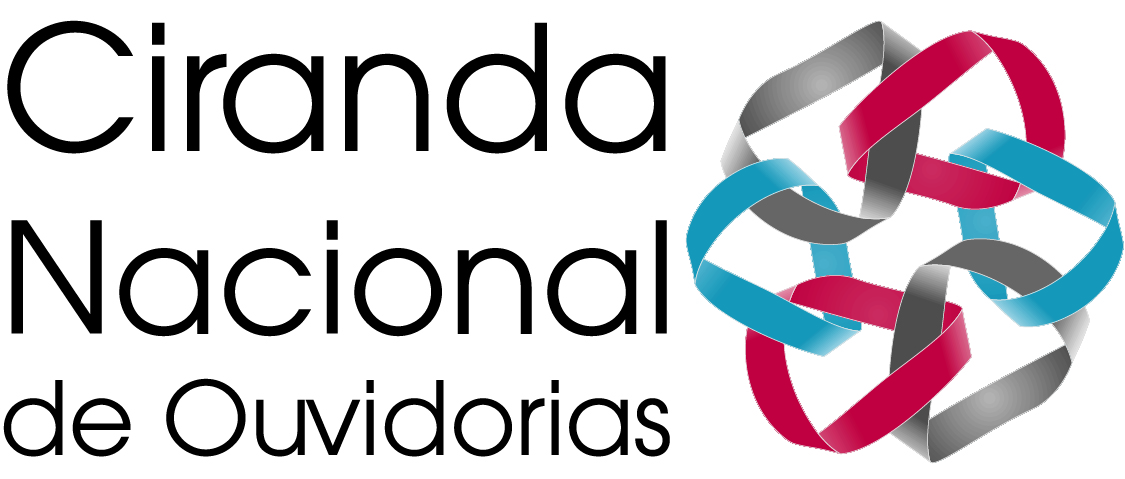 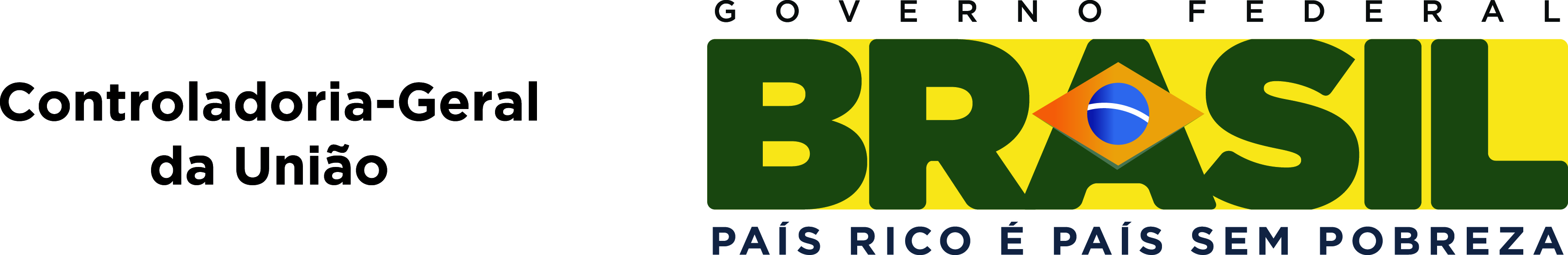 IN OGU n. 01/14: competências das ouvidorias
Elaborar plano de trabalho anual;
Receber e tratar manifestações;
Monitorar o cumprimento de prazos e a qualidade das respostas e soluções;
Realizar a mediação, quando conveniente;
Processar as informações obtidas a partir das manifestações, com a finalidade de avaliar políticas e serviços públicos;
Elaborar relatório das atividades realizadas e enviá-lo à CGU, salvo em caso de adesão ao sistema informatizado.
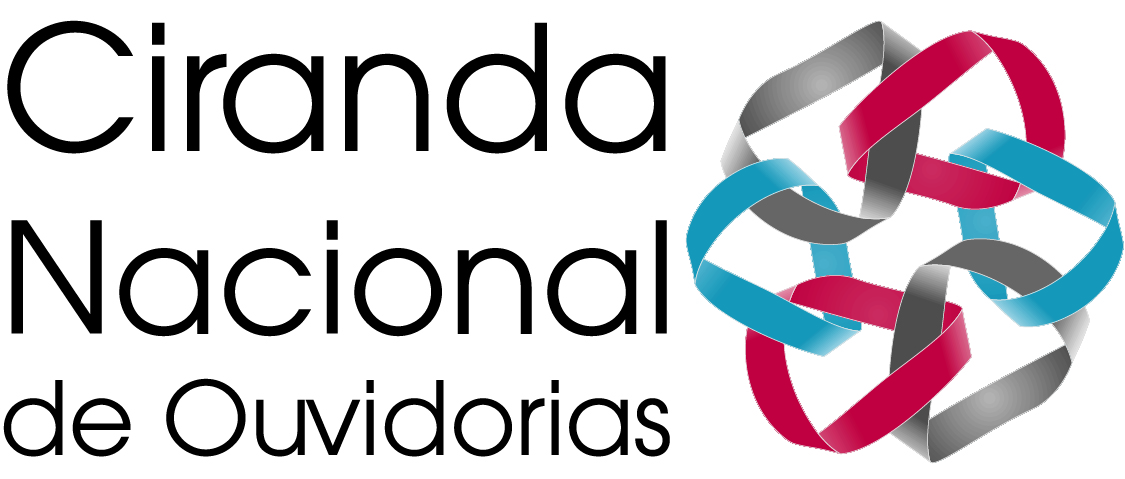 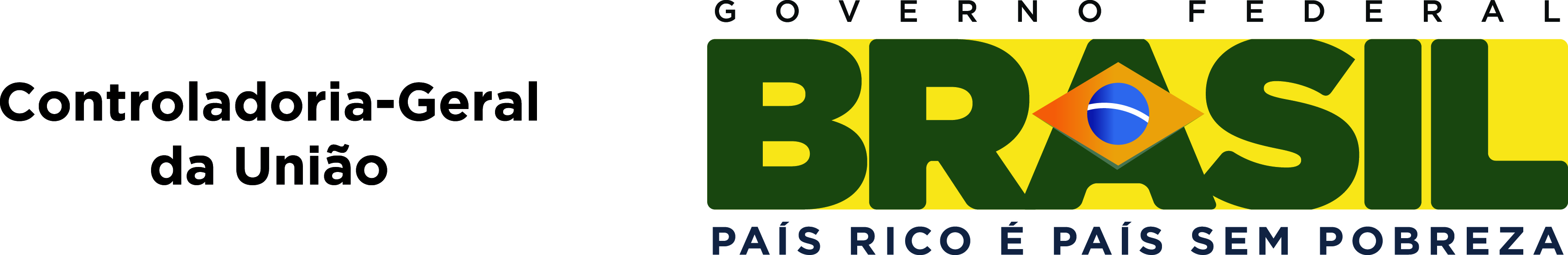 IN OGU n. 01/14: tipos de manifestação
I - sugestão: proposição de ideia ou formulação de proposta de aprimoramento de políticas e serviços prestados pela Administração Pública federal; 
II - elogio: demonstração ou reconhecimento ou satisfação sobre o serviço oferecido ou atendimento recebido; 
III - solicitação diversa: requerimento de adoção de providência por parte da Administração;
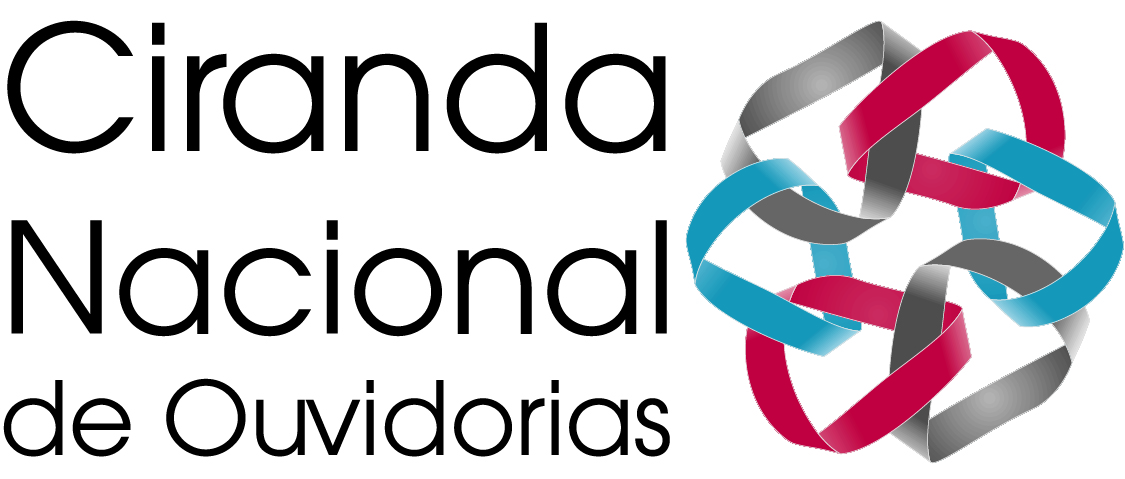 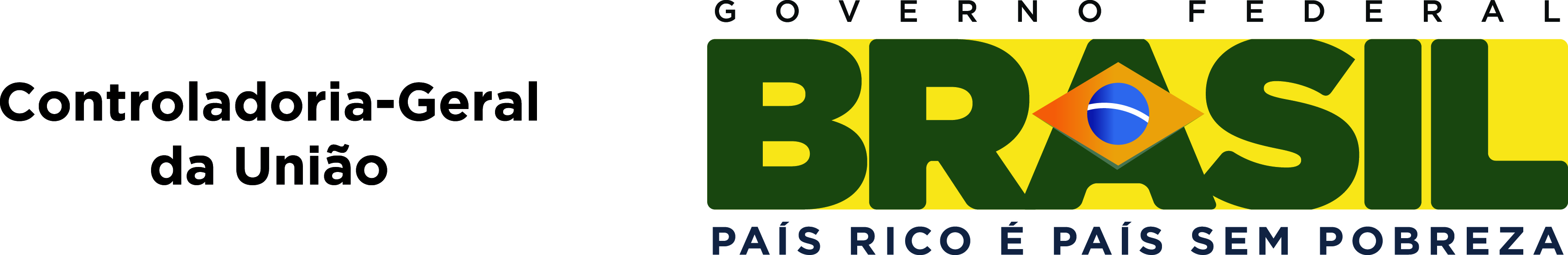 IN OGU n. 01/14: tipos de manifestação
IV - reclamação: demonstração de insatisfação relativa a  serviço público; e
V - denúncia: comunicação de prática de ato ilícito cuja solução dependa da atuação de órgão de controle interno ou externo.
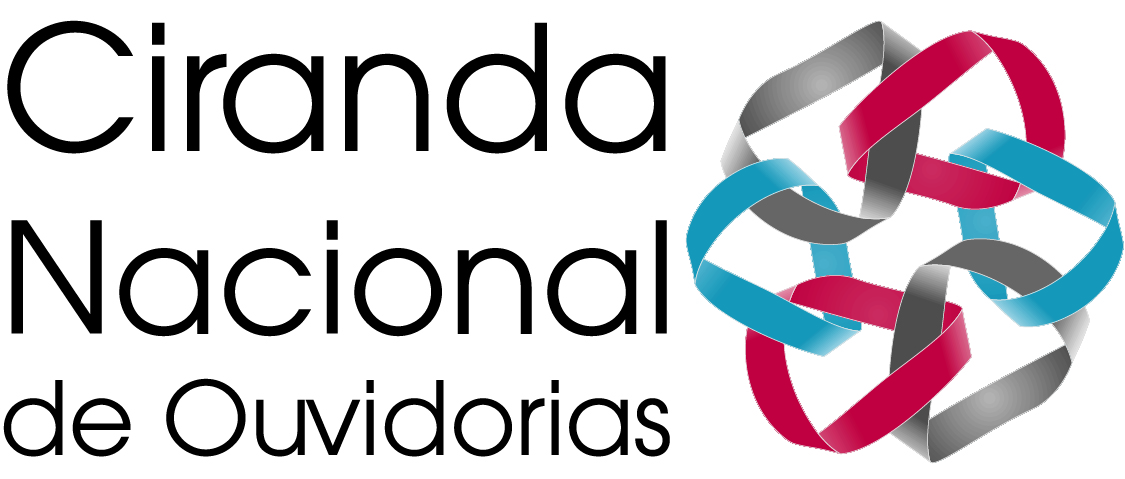 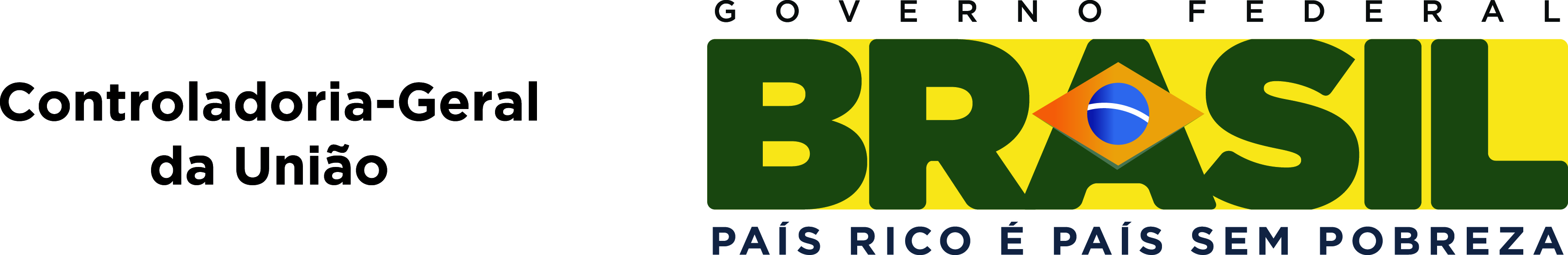 IN OGU n. 01/14: procedimentos
Apresentação de resposta conclusiva em 20 dias, prorrogáveis por mais 10.

Na impossibilidade de apresentar resposta conclusiva, a Ouvidoria deve apresentar quantas respostas intemediárias forem necessárias, sempre dentro do prazo de 20 dias + 10.
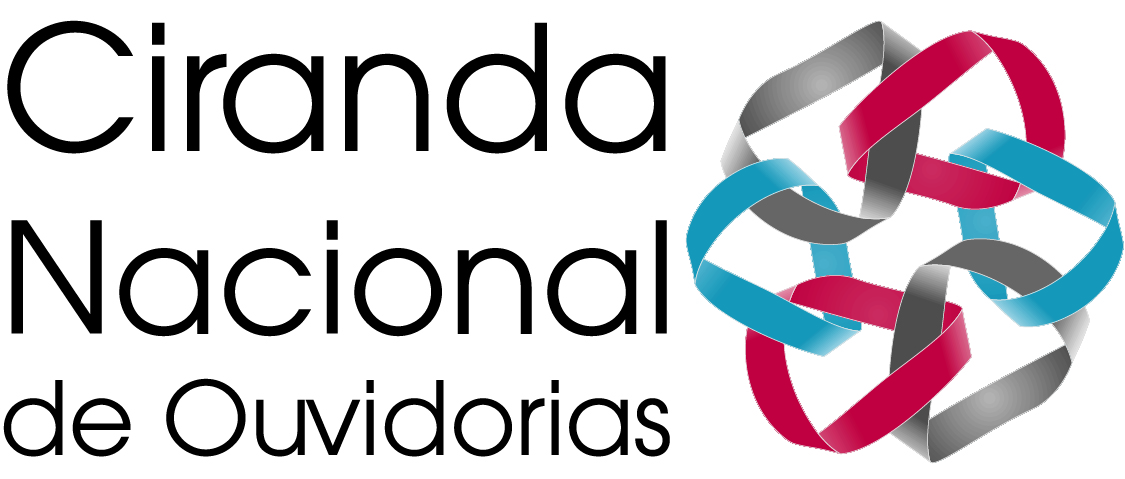 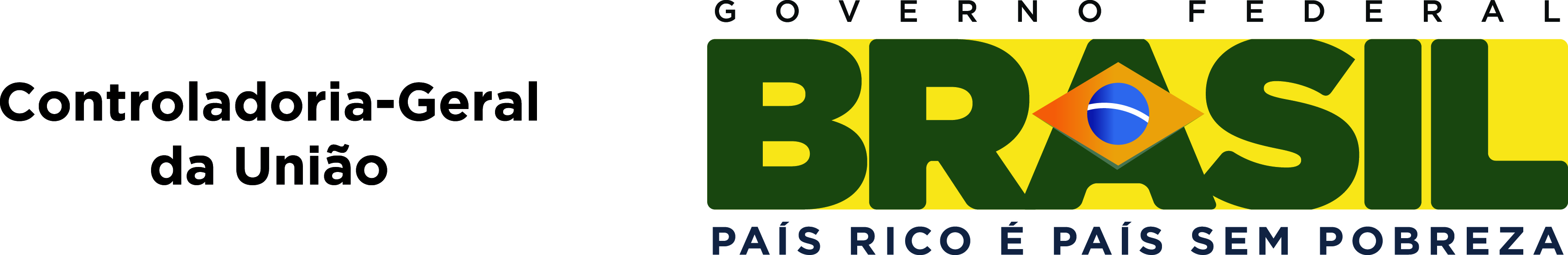 IN OGU n. 01/14: procedimentos
Resposta conclusiva: conceito varia de acordo com o tipo de manifestação

Nas sugestões, a Ouvidoria tem que realizar análise prévia de sua viabilidade, encaminhando-a ao gestor recomendando a adoção de providências e sugerindo prazos para implementação

Na denúncia, a resposta conclusiva se limita ao devido encaminhamento da manifestação.
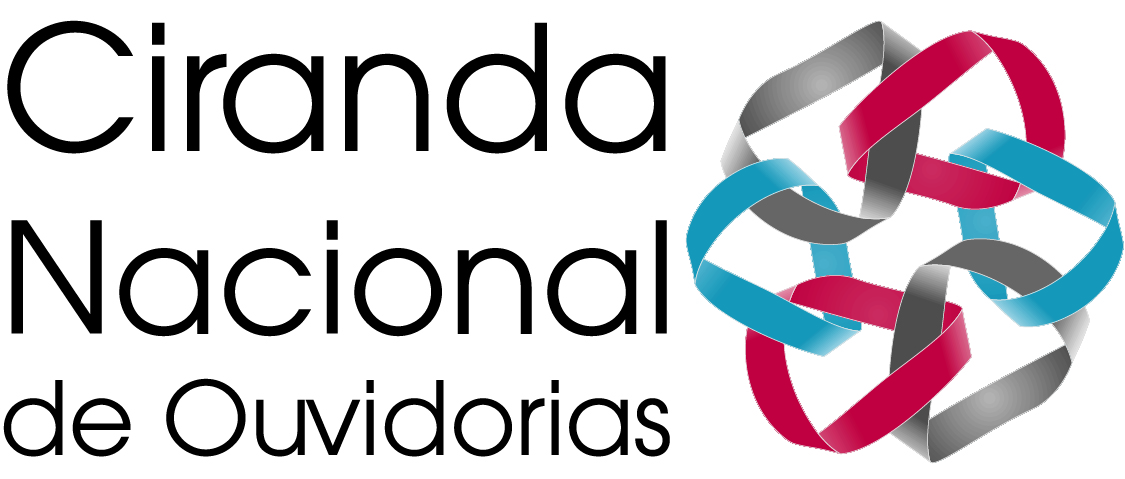 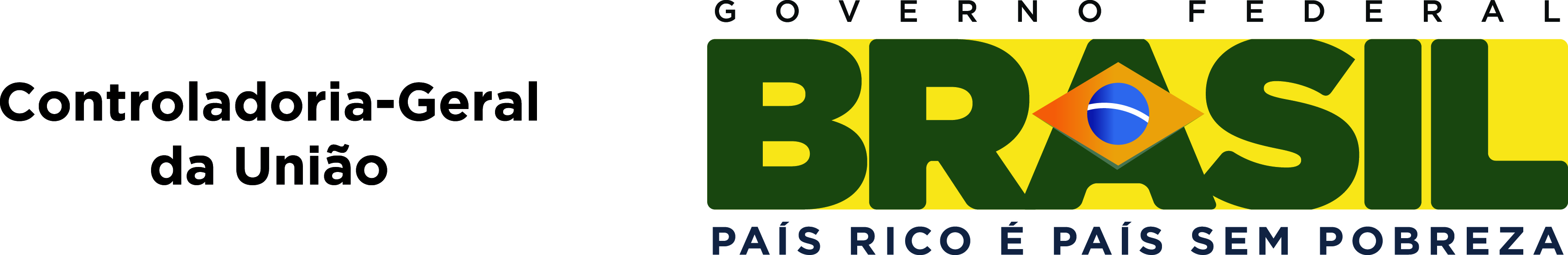 IN OGU n. 01/14: procedimentos
Caberá representação à OGU nos casos de descumprimento dos prazos ou proce-dimentos previstos nesta Instrução Normativa (arts. 16 e 17 do Decreto n. 6.932/09)
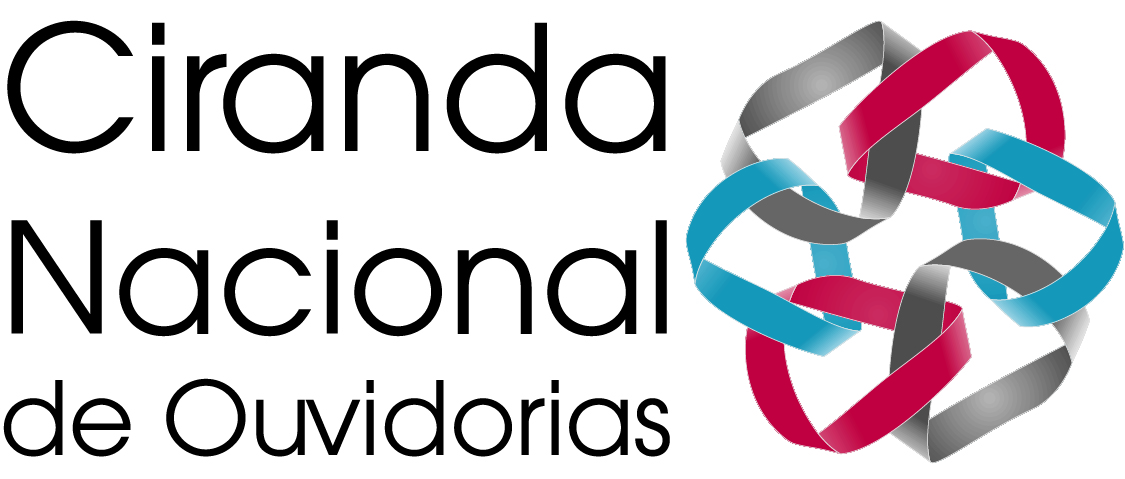 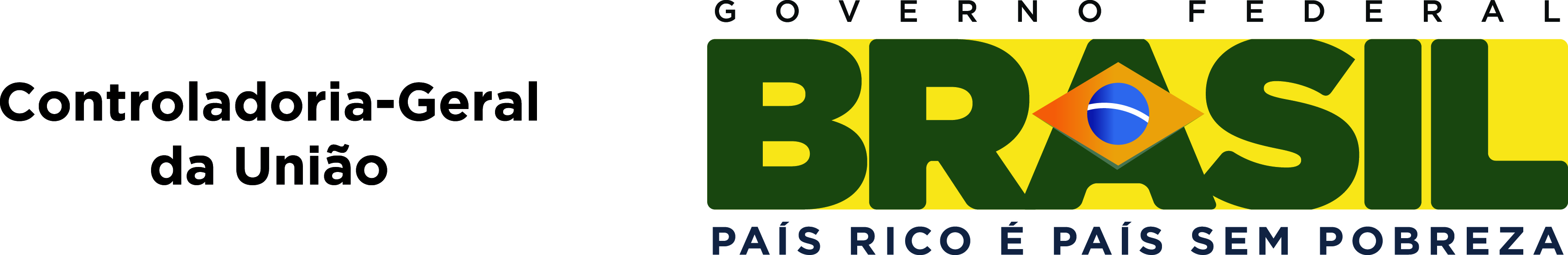 Obrigado!!
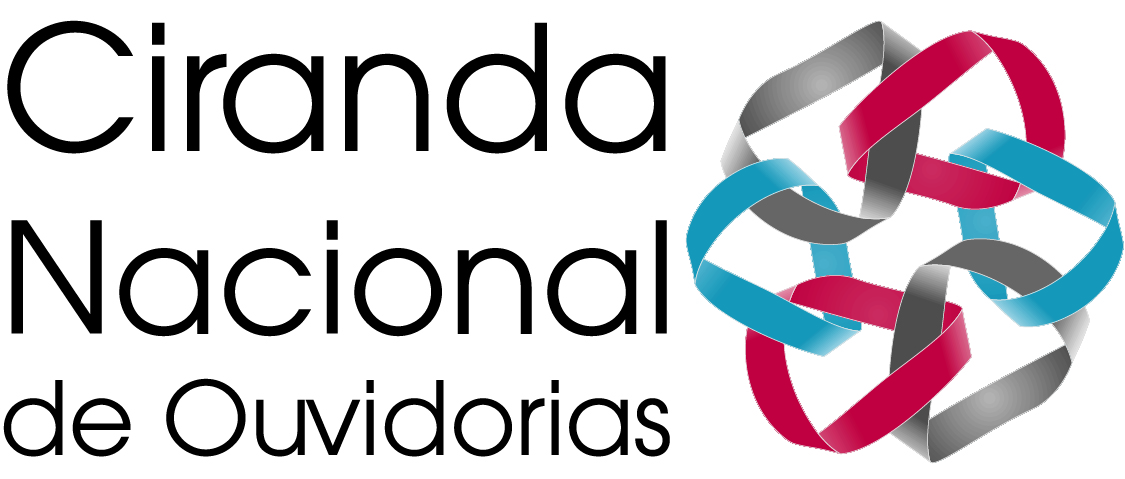 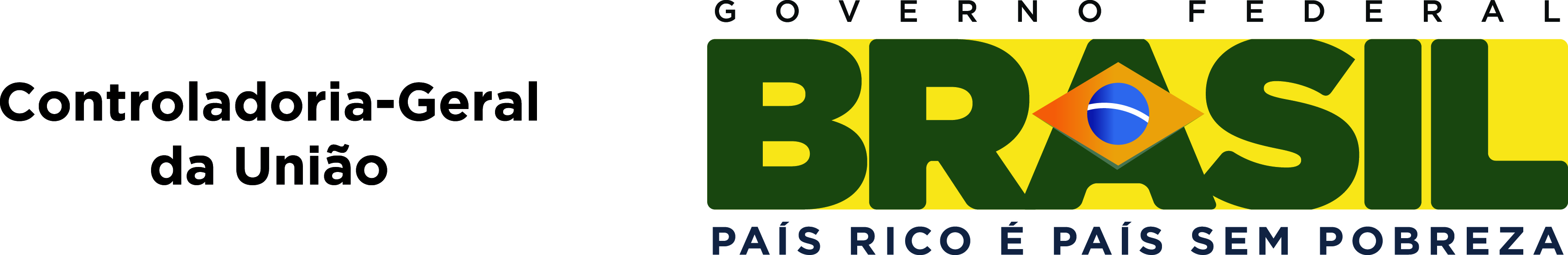 GILBERTO  WALLER JÚNIOR
Ouvidor-Adjunto

MARCIO CAMARGO CUNHA FILHO
Analista de Finanças e Controle 

PRESIDÊNCIA DA REPÚBLICA 
Controladoria-Geral da União
Ouvidoria-Geral da União
 
Setor de Autarquias Sul
Quadra 01, Bloco A, 9° andar sala 904 
Edifício Darcy Ribeiro
CEP 70070-905 - Brasília-DF
Fone: (61) 2020-7259/ 6782
Fax: (61) 2020-7249

http://www.cgu.gov.br/Ouvidoria/